ros292
К 1150-летию 	Ростова Великого
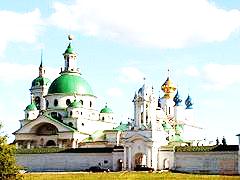 Росто́в — город (городское поселение) в Ярославской области (Россия), административный центр Ростовского района.
Население по данным переписи 2010 года — 31 791 человек.
Город расположен на берегу озера Неро, в 53 км от Ярославля, в 202 км от Москвы, на трассе М8 «Холмогоры» Москва — Архангельск. В городе функционируют железнодорожный и автобусный вокзалы.
Ростов — один из старейших городов России. Он входит в Золотое кольцо России. Первое упоминание о нём относится к 862 году.
Ростов часто называют Росто́в Вели́кий, чтобы отличить его от Ростова-на-Дону. Скорее всего, это название появилось в результате публикаций Андрея Титова между 1880[3] и 1891 годами[4], при этом в книге «Описание Ростова Великого» не приводится источник, из которого Титов сделал вывод о названии.
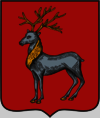 Название города традиционно, хотя и не очень уверенно, связывают со славянским личным именем Рост (ср. Ростислав), от которого с помощью суффикса -ов образовано притяжательное прилагательное. Фасмер сравнивает его со старославянским именем Растиць (Черноризец Храбр), сербохорватским Растиħ.
Ростов — один из древнейших городов Руси. В старейшей русской летописи «Повести временных лет», в записи за 862 год о нём идет речь как о существующем городе, которым владел Рюрик и где «первые насельники» принадлежали к племени меря; в дальнейшем летопись сообщает, что «в Ростове сиде князь, под Олегом суще». При этом следует иметь в виду, что, как показал А. А. Шахматов, упоминание Ростова под 862 годом отсутствовало в тексте начальной летописи и было внесено сводчиком XII века.
Согласно данным археологии, старинное Сарское городище, первое укрепленное поселение на озере Неро, возникло в земле меря в VII веке и долгое время было мерянским племенным центром. О времени возникновения собственно Ростова, самая ранняя дендрохронологическая дата в котором относится к 963 году, существуют различные гипотезы: одни из них предполагают возникновение города в дославянскую эпоху, другие — перенос с Сарского городища в X веке. Исследовавший в последние годы Ростов и Сарское городище археолог А. Е. Леонтьев считает Сарское городище — племенным центром меря, Ростов — центром княжеской власти]. По мнению краеведа В. Плешанова, Ростов возник как мерянский поселок в конце VIII в. или несколько раньше; во времена Рюрика он стал центром сбора дани в пользу Новгорода, оставаясь в других отношениях пригородом Сарского городища; с усиленной славянской колонизацией, начавшейся с ликвидацией полунезависимости мерян при Игоре (в 920-е — 30-е гг.), Ростов, как база славян, приобретает господствующее значение. История о Казанском царстве упоминает черемис как коренных жителей Ростова, не пожелавших креститься и поэтому покинувших город. Местные черемисы-марийцы имели самоназвание «мäpӹ», которое сохранилось у этногруппы северозападных мари, проживающих в Нижегородской и Костромской областях.
Как показали раскопки 1980-х гг., мерянское поселение на месте Ростова занимало край береговой террасы к западу от устья р. Пижермы. Оно не было укреплено, но защищалось Пижермой, заболоченной низиной р. Ишни и, видимо, засеками в окружающем лесу и подоводными частоколами на р. Которосли и озере. Поселение находилось напротив острова — огромного камня-останца, почитавшегося мерянами, и служило центром культа божества, аналогичного (также и по имени) славянскому Велесу, связанного также с медвежьим культом. Еще в XIX веке память о нем жила в ростовской поговорке: «Он зол, как идол Велес». В настоящее время разные источники воспроизводят «легенду» об основании Ростова, выводящую название от словосочетания «Россов стан» и приписывающую это основание некоему царевичу Россу-Вандалу. Сюжет, носящий явно литературное происхождение, впервые появился в XIX веке в книге «Сказания Великого Новгорода, записанные купцом Александром Артыновым» (среди других сюжетов, все также с явно книжной основой) и Артыновым же, очевидно, и выдуман. «Легенда» точно датирует событие 1793 г. до н. э., Росса-Вандала называет сыном библейского Раугила, правнука патриарха Иакова, и утверждает, что он дошел до Ростова, преследуя похитившего его жену египетского царевича Априса
Возникновение города
Ростовская епархия
На протяжении долгих столетий Ростов сохранял за собой значение религиозного центра. Территория Ростовской епархии простиралась далеко за пределы современной Ярославской области, а ростовские иерархи были в числе наиболее влиятельных церковных владык. В конце XIV века ростовские архиереи получили сан архиепископов, а в 1589 году — митрополитов. Ростовская митрополия была одной из богатейших в России. Во второй половине XVII столетия по инициативе митрополита Ионы Сысоевича в Ростове разворачивается строительство новой архиерейской резиденции. За короткий срок — около 20 лет, в центре города был возведён величественный ансамбль митрополичьего двора, состоящий из культовых, жилых и хозяйственных построек, окружённых крепостными стенами с высокими башнями, известный как Ростовский кремль. На Соборной площади при кафедральном Успенском соборе была построена уникальная звонница, для которой были отлиты огромные тысячепудовые колокола. В XVI—XVII веках происходило формирование архитектурных комплексов многочисленных городских и пригородных монастырей, значительная часть которых сохранилась до нашего времени.
Ростов Великий, город в Ярославской области, расположен на берегу озера Неро. В городе проживает около 33,6 тыс. человек.Это один из древнейших русских городов - он известен с 862 года. В 991 году город стал епархиальным центром. В 1137 году, в период княжения Юрия Долгорукого, Ростов получил имя Великий. Долгое время Ростов был религиозным центром, влияние Ростовской епархии простиралось далеко за пределы Ростова. В конце 14 века ростовские архиереи получили сан архиепископов, а в 1589 году сан митрополитов.
Город огонь!
Презентацию составили люди.